БЮДЖЕТ ДЛЯ ГРАЖДАН
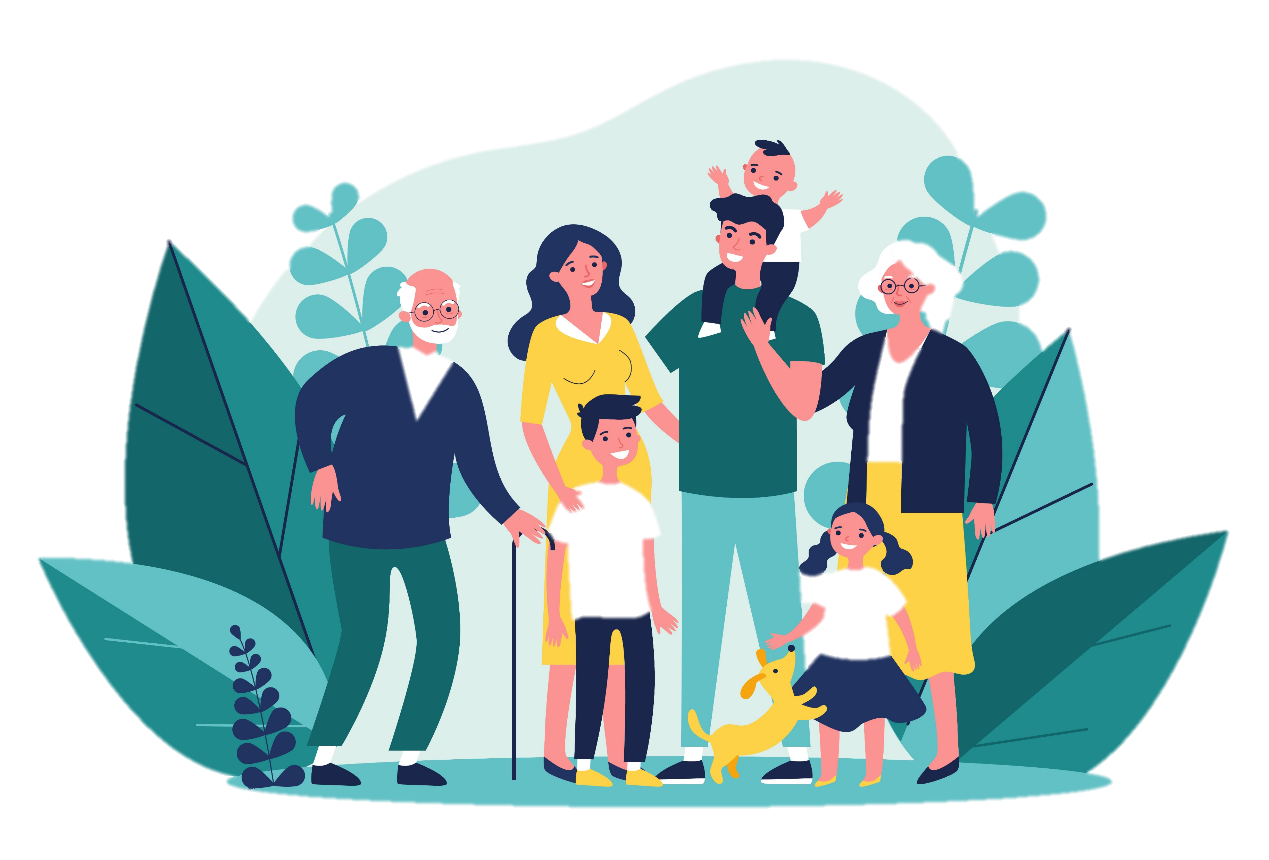 (Решению Совета о бюджете сельского поселения «Шошка»  на 2024 год и плановый период 2025-2026 годов)
Финансовое управление администрации 
муниципального района «Княжпогостский»
г. Емва
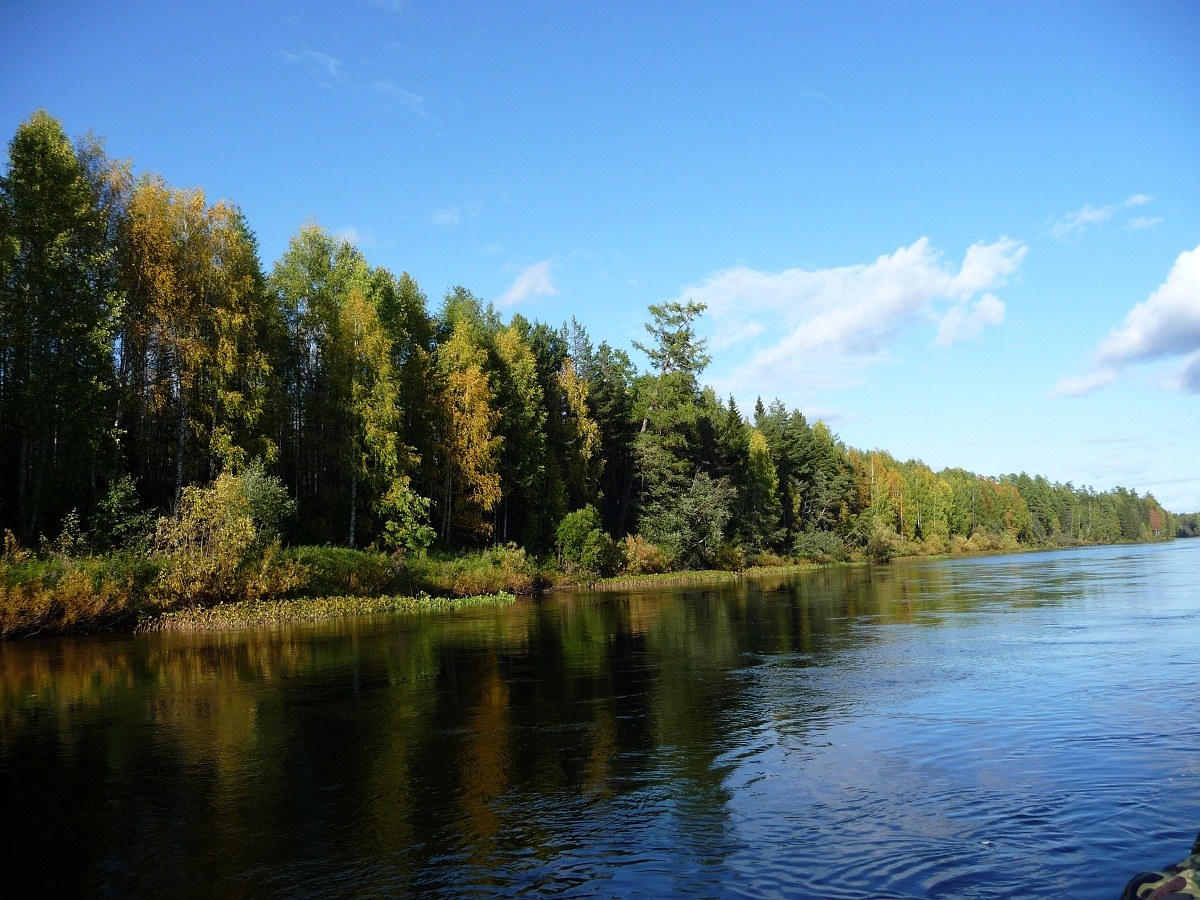 Территория  600,00 га
Численность населения
На 01.01.2023 год
286 человек
В состав сельского поселения входят
9 населенных пунктов:
деревня Анюша
деревня Верхняя Отла
деревня Катыдпом
деревня Козловка
деревня Нижняя Отла
деревня Онежье
деревня Петкоя
деревня Средняя Отла
деревня Шошка
Уважаемые жителисельского поселения Шошка!
Представляем вашему вниманию «Бюджет для граждан», который познакомит вас с основными положениями проекта решения «О бюджете сельского поселения Шошка на 2024 год и на плановый период 2025 и 2026 годов».
«Бюджет для граждан» в доступной форме знакомит Вас с основными целями, задачами и приоритетными направлениями бюджетной политики, основными характеристиками бюджета сельского поселения Шошка.
В работе над «Бюджетом для граждан» мы уделяем особое внимание повышению открытости и прозрачности бюджетного процесса.
Вашему вниманию предлагается версия бюджета сельского поселения Шошка на 2024 год и на плановый период 2025 и 2026 годов в форме Презентационного материала «Бюджет для граждан » к проекту решения «О бюджете сельского поселения Шошка на 2024 год и на плановый период 2025 и 2026 годов».
Надеемся, что «Бюджет для граждан» повысит интерес граждан к вопросам формирования проекта бюджета сельского поселения Шошка.
Мы открыты для Ваших замечаний и предложений.
ГЛОССАРИЙ
Бюджет - форма образования и расходования денежных средств, предназначенных для финансового обеспечения задач и функций местного самоуправления.
Бюджетный процесс - регламентируемая законодательством Российской Федерации деятельность органов местного самоуправления и иных участников бюджетного процесса по составлению и рассмотрению проекта бюджета, утверждению и исполнению бюджета, контролю за его исполнением, осуществлению бюджетного учета, составлению, внешней проверке, рассмотрению и утверждению бюджетной отчетности.
Дотации - межбюджетные трансферты, предоставляемые на безвозмездной и безвозвратной основе без установления направлений и (или) условий их использования.
Межбюджетные трансферты - средства, предоставляемые одним бюджетом бюджетной системы Российской Федерации другому бюджету бюджетной системы Российской Федерации.
Муниципальная программа - комплекс мероприятий, взаимоувязанных по срокам, исполнителям, ресурсам и направленных на достижение целей и решение задач социально-экономического развития.
Муниципальное образование –- это территориальная единица, на которой осуществляется местное самоуправление, имеется муниципальная собственность, местный бюджет и сформированные населением муниципального образования органы местного самоуправления.
Муниципальный долг – обязательства, возникающие из муниципальных займов (заимствований), принятых на себя муниципальным образованием гарантий (поручительств), а также принятые на себя муниципальным образованием обязательства третьих лиц.
Налогоплательщики – налогоплательщиками и плательщиками сборов признаются организации и физические лица, на которых в соответствии с Налоговым Кодексом возложена обязанность уплачивать соответственно налоги и (или) сборы.
Непрограммные направления деятельности – не включенные в муниципальные программы направления деятельности органов местного самоуправления и органов местной администрации.
Условно утвержденные расходы - под условно утверждаемыми (утвержденными) расходами понимаются не распределенные в плановом периоде в соответствии с классификацией расходов бюджетов бюджетные ассигнования.
Субвенции - межбюджетные трансферты, предоставляемые в целях финансового обеспечения расходных обязательств, возникающих при выполнении государственных полномочий, переданных для осуществления органам местного самоуправления в установленном порядке.
Субсидии - межбюджетные трансферты, предоставляемые в целях софинансирования расходных обязательств, возникающих при выполнении полномочий органов местного самоуправления по вопросам местного значения.
БЮДЖЕТНЫЙ ПРОЦЕСС
БЮДЖЕТНЫЙ ПРОЦЕСС – ежегодное формирование и исполнение бюджета
Участники бюджетного процесса:
Глава муниципального образования
 Орган представительной власти (Совет)
 Органы исполнительной власти (Администрация,
функциональные (отраслевые) органы)
 Органы муниципального финансового контроля
 Управление Федерального Казначейства
ОСНОВНЫЕ ХАРАКТЕРИСТИКИ ПРОЕКТА БЮДЖЕТАСЕЛЬСКОГО ПОСЕЛЕНИЯ ШОШКАНА 2024 ГОД И НА ПЛАНОВЫЙ ПЕРИОД 2025-2026 ГОДОВ, ТЫС. РУБ
ФОРМИРОВАНИЕ ДОХОДНОЙ ЧАСТИ БЮДЖЕТА
ДОХОДЫ БЮДЖЕТА -это безвозмездные и безвозвратные поступления денежных средств в бюджет
3
2
1
Налоговые доходы 
Поступления от уплаты налогов, установленных Налоговым кодексом Российской Федерации, например:
→ налог на доходы
физических лиц;
→ другие налоги.
Неналоговые доходы
Поступления от уплаты других пошлин и сборов, установленных законодательством, а также штрафов за нарушение законодательства, например:→ доходы от использования
государственного имущества и земли;
→ штрафные санкции;
→ другие.
Безвозмездные поступления
Поступления от других
бюджетов бюджетной
системы (межбюджетные
трансферты),
организаций, граждан
(кроме налоговых и
неналоговых доходов).
ЧТО ТАКОЕ МЕЖБЮДЖЕТНЫЕ ТРАНСФЕРТЫ?
Межбюджетные трансферты – денежные средства, перечисляемые из одного бюджета бюджетной системы Российской Федерации другому.Межбюджетные трансферты – это основной вид безвозмездных перечислений.
ВИДЫ МЕЖБЮДЖЕТНЫХ ТРАНСФЕРТОВ
денежная помощь со стороны бюджета другого уровня не оговаривается никакими условиями средства предоставляются бюджету другого уровня на условиях долевого финансирования расходов
Дотации
 (от латинского «Dotatio» - дар, пожертвование)
со стороны государства выделяются средства местному бюджету на исполнение переданных государственных полномочий. В случае нарушения целевого  использования средств, они подлежат возврату в тот бюджет, из которого получены
Субвенции
(от латинского «Subvenire» -приходить на помощь)
средства предоставляются бюджету другого уровня на условиях долевого финансирования расходов
Субсидии
(от латинского «Subsidium» -поддержка)
Доходная часть бюджета сельского поселения Шошка на 2024 год и плановый период 2025 и 2026 годов, тыс. руб.
Доходная часть бюджета сельского поселения Шошка на 2024 год и плановый период 2025 и 2026 годов, тыс. руб.
Доходная часть бюджета сельского поселения Шошка на 2024 год и плановый период 2025 и 2026 годов, тыс. руб.
РАСХОДЫ БЮДЖЕТА
Расходы бюджета – выплачиваемые из бюджета денежные средства.
Формирование расходов осуществляется в соответствии с расходными обязательствами, обусловленными установленным законодательством разграничением полномочий, исполнение которых должно происходить в очередном финансовом году за счет средств соответствующих бюджетов.
Принципы формирования расходов бюджета:
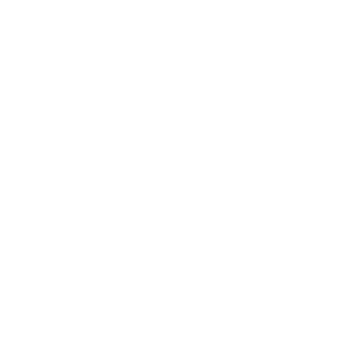 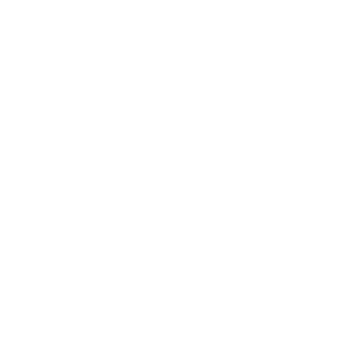 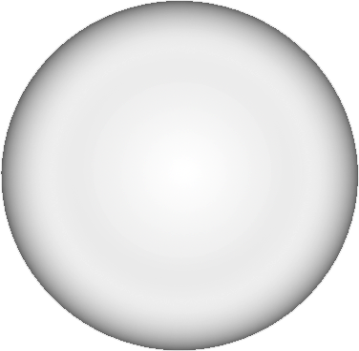 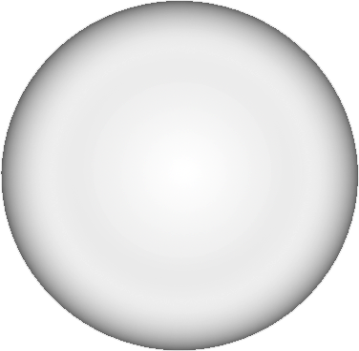 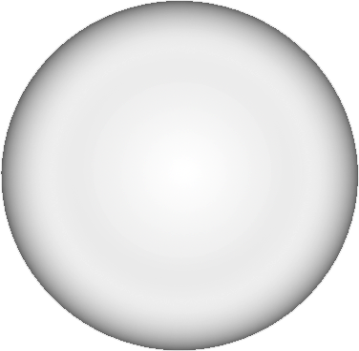 По 
ведомствам
По 
муниципальным 
программам
По разделам
РАЗДЕЛЫ КЛАССИФИКАЦИИ РАСХОДОВ БЮДЖЕТАСЕЛЬСКОГО ПОСЕЛЕНИЯ ШОШКА
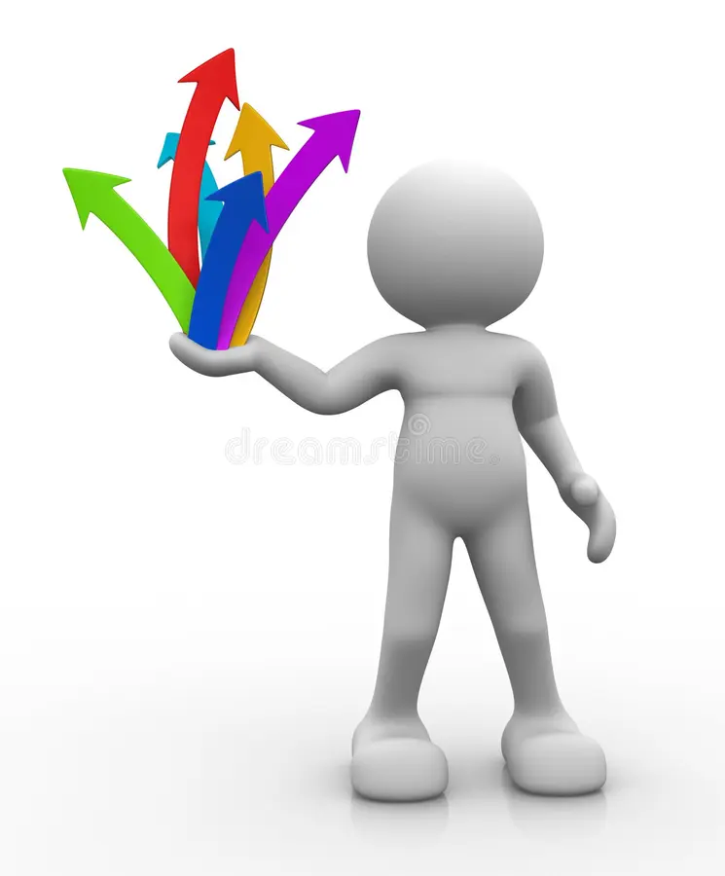 Обращение к жителям сельского поселения Шошка
Уважаемые жители и гостисельского поселения Шошка!
Обращаем Ваше внимание на то, что «Бюджет для граждан» составлен по проектурешения «О бюджете сельского поселения Шошка на 2024 год и наплановый период 2025 и 2026 годов» и носит ознакомительный и осведомительныйхарактер.Окончательный вариант бюджета сельского поселения Шошка будетутвержден решением Совета сельского поселения Шошка послесоблюдения всех процедур по рассмотрению и принятию бюджета. С проектом решения Совета сельского поселения Шошка«О бюджете сельского поселения Шошка на 2024 годи на плановый период 2025 и 2026 годов»можно ознакомиться на официальном сайтеМР Княжпогостский- http://www.mrk11.ru/page/poseleniya_m.sp_shoshka.proekt_resheniy/
СПАСИБО за внимание!
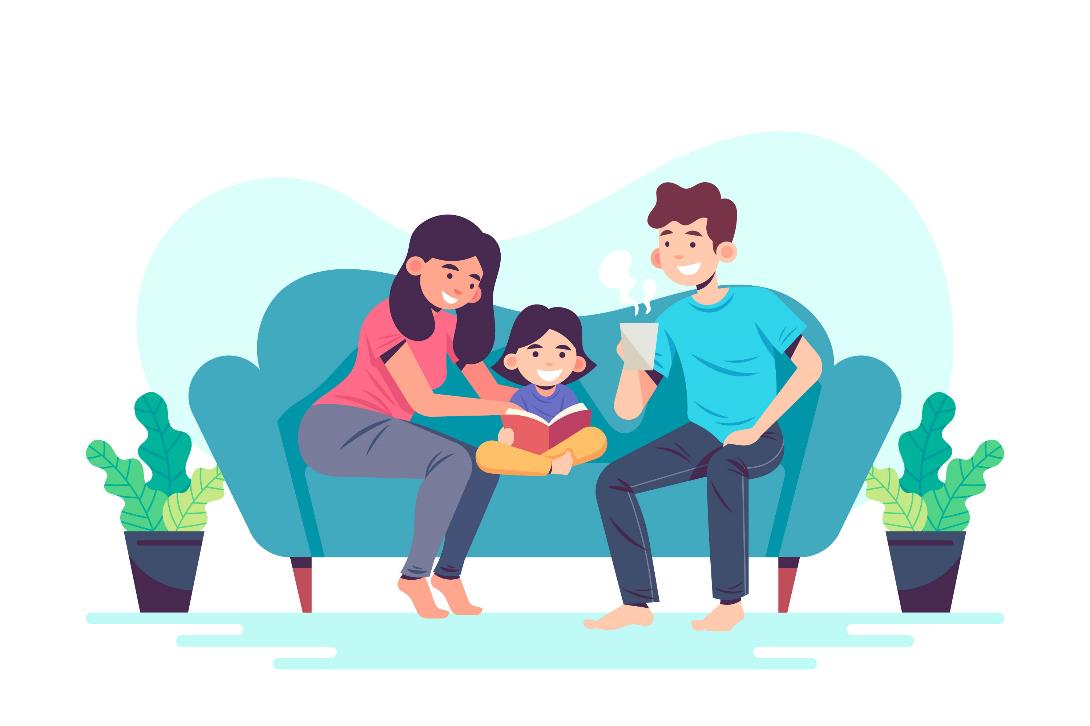 КОНТАКТНАЯ ИНФОРМАЦИЯ

Финансовое управление администрации муниципального района «Княжпогостский»
г. Шошка, ул. Дзержинского, 81
Начальник: Хлюпина Наталия Анатольевна
Телефон: (82139) 2-36-01
Исполнитель: Столбовская Кристина Анатольевна
Телефон: (82139)2-14-78

С информацией о бюджете можно ознакомиться на официальном сайте администрации муниципального района «Княжпогостский» «mrk11.ru»